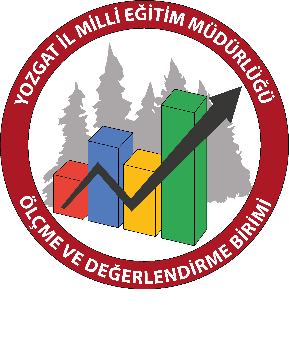 YOZGAT  İL MİLLİ EĞİTİM MÜDÜRLÜĞÜ
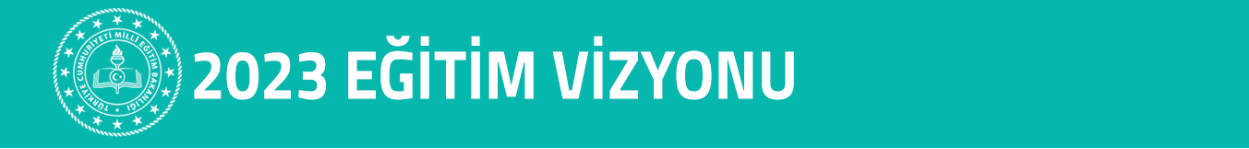 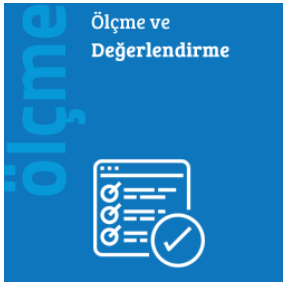 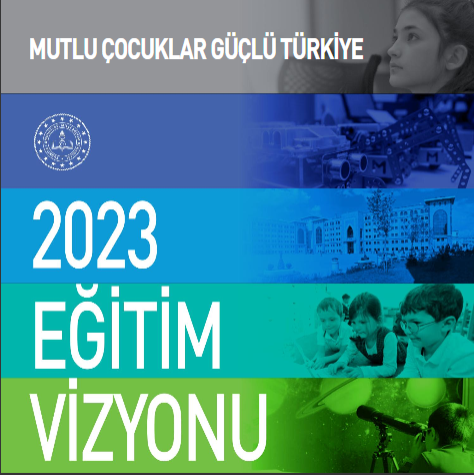 1
YOZGAT ÖLÇME DEĞERLENDİRME MERKEZİ         http://yozgatodm.meb.gov.tr/         odm66@meb.gov.tr         (0354) 280 6618-6676
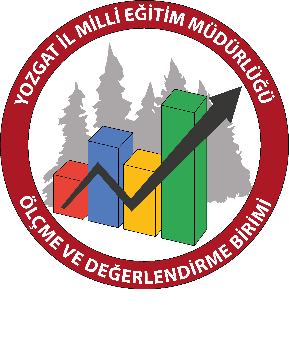 YOZGAT İL MİLLİ EĞİTİM MÜDÜRLÜĞÜ
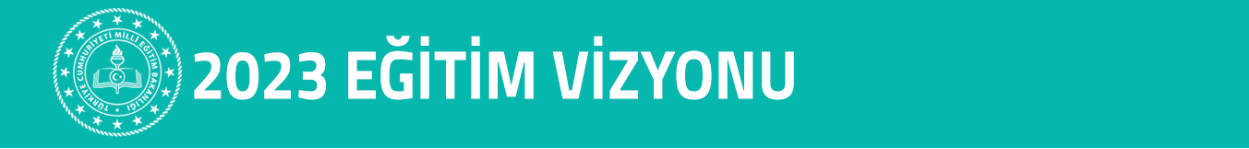 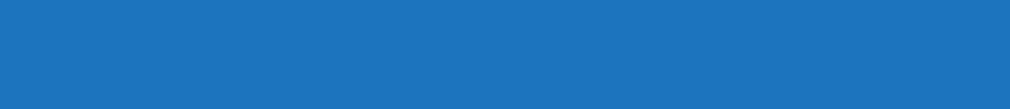 Öğrenci Başarı İzleme Araştırması
İlimizde; 
7 ilçe,
14 ilkokul-917 öğrenci
16 ortaokul-1519 öğrenci
 olmak üzere toplam 2,436 öğrenciye uygulanacaktır.
2
YOZGAT ÖLÇME DEĞERLENDİRME MERKEZİ         http://yozgatodm.meb.gov.tr/         odm66@meb.gov.tr         (0354) 280 6618-6676
YOZGAT İL MİLLİ EĞİTİM MÜDÜRLÜĞÜ
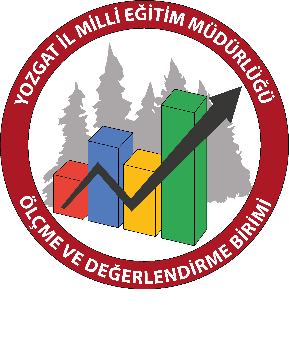 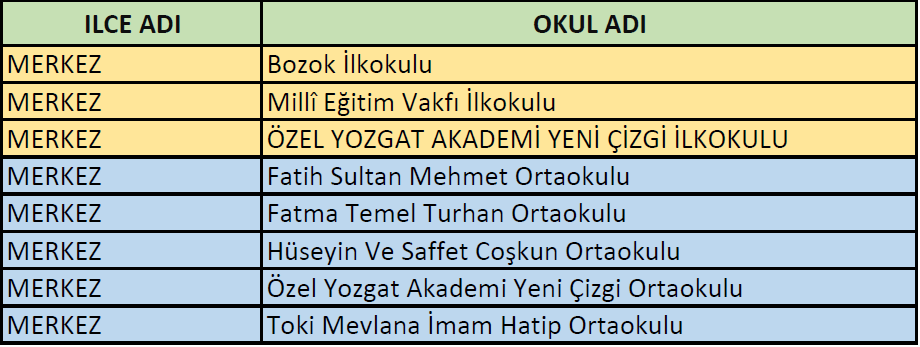 3
YOZGAT ÖLÇME DEĞERLENDİRME MERKEZİ         http://yozgatodm.meb.gov.tr/         odm66@meb.gov.tr         (0354) 280 6618-6676
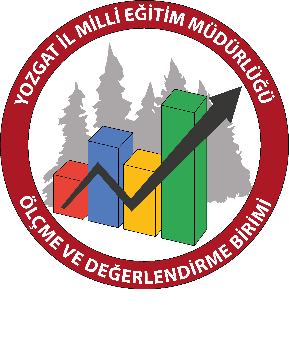 ÖĞRENCİ BAŞARI İZLEME ARAŞTIRMASI
Ana amaç öğrencinin, öğretmenin, okul yönetiminin desteklenmesi ve işinin kolaylaştırılmasıdır. Tüm paydaşlar eğitim öğretim etkinliği süresince somut verilerle desteklenmektedir.
Türkçe, Matematik, Fen Bilimleri Derslerinden

4, 7 ve 10. sınıf düzeylerinde herhangi bir notlandırma olmaksızın yapılmaktadır.
Yeni Nesil Sorular
Okul Bazlı Değerlendirme
Öğrenci ve Paydaşlara Geribildirim
Öğrenci Öğretmen ve Yönetici Anketleri
4
YOZGAT ÖLÇME DEĞERLENDİRME MERKEZİ         http://yozgatodm.meb.gov.tr/         odm66@meb.gov.tr         (0354) 280 6618-6676
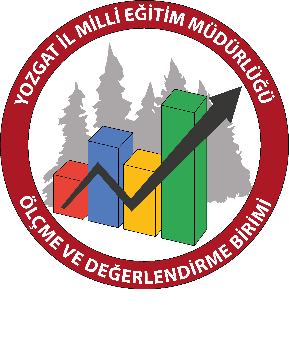 ÖĞRENCİ BAŞARI İZLEME ARAŞTIRMASI
SÜREÇ ve SONUÇ ODAKLI BÜTÜNSEL YAKLAŞIM

Bu tür sistemler; öğrenme sürecini geri bildirimlerle yapılandıran ve öğrencinin yapılandırılmış bu süreç içinde gösterdiği performansı ölçen sistemlerdir.

Süreç odaklı ölçme ve değerlendirme sistemi; öğrencinin ne kadar bildiğini değil, neleri öğrenip neleri öğrenemediğini teşhis eden ve öğrenme eksiklerini gidermek için iyileştirme süreci hazırlayan sistemdir.
5
YOZGAT ÖLÇME DEĞERLENDİRME MERKEZİ         http://yozgatodm.meb.gov.tr/         odm66@meb.gov.tr         (0354) 280 6618-6676
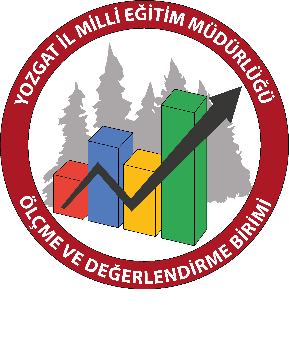 ÖĞRENCİ BAŞARI İZLEME ARAŞTIRMASI
SÜREÇ ve SONUÇ ODAKLI BÜTÜNSEL YAKLAŞIM
Doğru verilerle tüm paydaşların doğru karar almasının desteklenmesi
Sürecin iyileştirilmesi
Geribildirim verilmesi
Eksikliklerin tespit edilmesi
6
YOZGAT ÖLÇME DEĞERLENDİRME MERKEZİ         http://yozgatodm.meb.gov.tr/         odm66@meb.gov.tr         (0354) 280 6618-6676
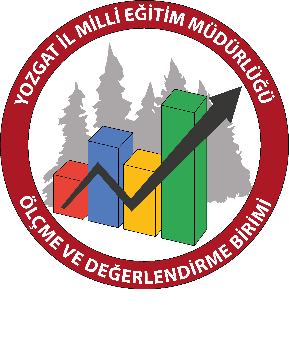 ÖĞRENCİ BAŞARI İZLEME ARAŞTIRMASI
Kolaylaştırıcıdır

Süreci iyileştirir, hızlandırır

Öğretmenin gelişimine olanak sağlar

Öğrencilere bireysel performanslarına ilişkin karar vermelerine yardımcı olur öğrenme sorumluluklarını gösterir
7
YOZGAT ÖLÇME DEĞERLENDİRME MERKEZİ         http://yozgatodm.meb.gov.tr/         odm66@meb.gov.tr         (0354) 280 6618-6676
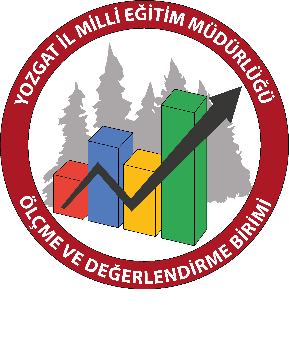 ÖĞRENCİ BAŞARI İZLEME ARAŞTIRMASI
Telafi ve destekleme sürecini başlatır

Paydaşlara ve ailelere öğrenme süreci ile ilgili anlamlı veriler sunar

Eğitim sistemi ve eğitim politikaları açısından kritik bilgiler içeren veri ve raporlar sağlanır.
8
YOZGAT ÖLÇME DEĞERLENDİRME MERKEZİ         http://yozgatodm.meb.gov.tr/         odm66@meb.gov.tr         (0354) 280 6618-6676
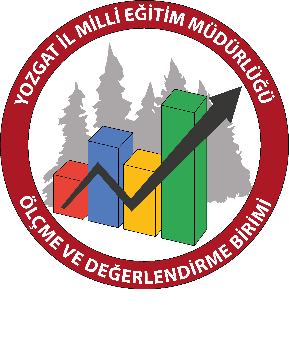 ÖĞRENCİ BAŞARI İZLEME ARAŞTIRMASI
Karne
(Öğrenci, öğretmen, okul)
İzleme Sınavı
Raporlama
(ilçe, il, Türkiye)
9
YOZGAT ÖLÇME DEĞERLENDİRME MERKEZİ         http://yozgatodm.meb.gov.tr/         odm66@meb.gov.tr         (0354) 280 6618-6676
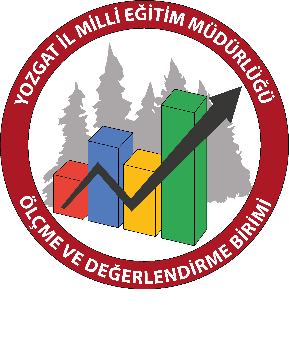 ÖĞRENCİ BAŞARI İZLEME ARAŞTIRMASI
İÇERİK
İÇERİK: 

İzleme araştırması sorular, anketler, karne ve raporlardan oluşan bir bütündür.
2
1
ANKETLER
SORULAR
4
3
KARNELER
RAPORLAR
10
YOZGAT ÖLÇME DEĞERLENDİRME MERKEZİ         http://yozgatodm.meb.gov.tr/         odm66@meb.gov.tr         (0354) 280 6618-6676
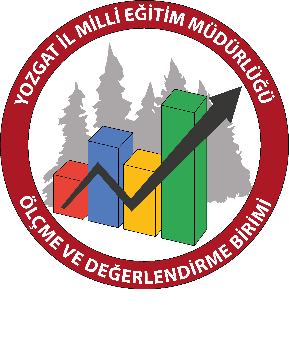 ÖĞRENCİ BAŞARI İZLEME ARAŞTIRMASI
İÇERİK
SORULAR:  
Pilot uygulaması yapılmış

Madde analizleri yapılmış sorular hazır hale getirilmiş.

Program kazanımları ve becerilerine uygun

Günlük yaşamla ilişkili problem durumları içeren

Eleştirel düşünme, problem çözme, üst düzey düşünmeyi de ölçmeye yöneliktir.
SORULAR
1
11
YOZGAT ÖLÇME DEĞERLENDİRME MERKEZİ         http://yozgatodm.meb.gov.tr/         odm66@meb.gov.tr         (0354) 280 6618-6676
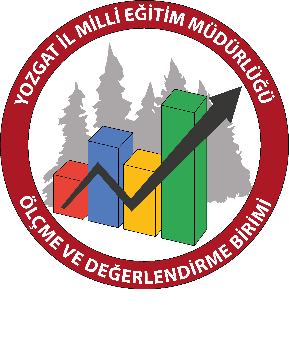 ÖĞRENCİ BAŞARI İZLEME ARAŞTIRMASI
İÇERİK
SORULAR:  

4. ve 7 sınıflarda bilgi, beceri, uygulamaya yönelik kazanımlarla uyumlu sorular
SORULAR
1
12
YOZGAT ÖLÇME DEĞERLENDİRME MERKEZİ         http://yozgatodm.meb.gov.tr/         odm66@meb.gov.tr         (0354) 280 6618-6676
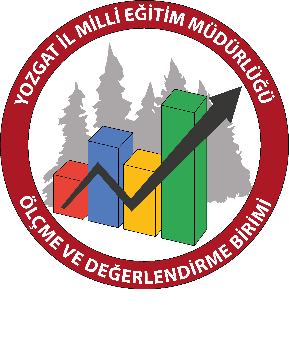 ÖĞRENCİ BAŞARI İZLEME ARAŞTIRMASI
İÇERİK
Fen Okuryazarlığı :
En temel düzeyde bazı bilimsel kavramları, olguları anlayabilmesi ve açıklayabilmesi;

Teknolojik gelişmeleri izleyip yaşamında kullanabilme becerisine sahip olabilmesidir.
SORULAR
1
13
YOZGAT ÖLÇME DEĞERLENDİRME MERKEZİ         http://yozgatodm.meb.gov.tr/         odm66@meb.gov.tr         (0354) 280 6618-6676
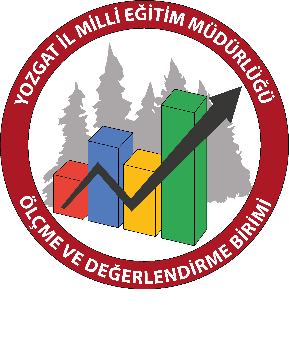 ÖĞRENCİ BAŞARI İZLEME ARAŞTIRMASI
İÇERİK
Matematiksel Okuryazarlık: 
Kişinin matematiksel akıl yürütme, sorgulama, araştırma yapabilme, problem çözme, günlük yaşam ile ilişkili uygulamaları yapabilmesi vb. becerilerdir.
SORULAR
1
14
YOZGAT ÖLÇME DEĞERLENDİRME MERKEZİ         http://yozgatodm.meb.gov.tr/         odm66@meb.gov.tr         (0354) 280 6618-6676
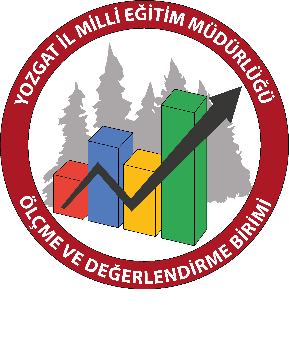 ÖĞRENCİ BAŞARI İZLEME ARAŞTIRMASI
İÇERİK
Okuma Becerileri:
Bireyin amaçları doğrultusunda bilgi ve potansiyelini geliştirmesi ve toplumda başarılı olması için metinleri anlaması, kullanması, değerlendirmesini içeren becerilerdir.
SORULAR
1
15
YOZGAT ÖLÇME DEĞERLENDİRME MERKEZİ         http://yozgatodm.meb.gov.tr/         odm66@meb.gov.tr         (0354) 280 6618-6676
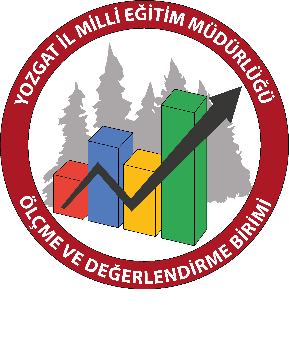 ÖĞRENCİ BAŞARI İZLEME ARAŞTIRMASI
İÇERİK
Anketler:  

Öğrenci, Öğretmen, ve Yönetici Anketleri ile Eğitim ve öğretim sürecine etki eden faktörler bütüncül olarak ele alınmaktadır.
ANKETLER
2
16
YOZGAT ÖLÇME DEĞERLENDİRME MERKEZİ         http://yozgatodm.meb.gov.tr/         odm66@meb.gov.tr         (0354) 280 6618-6676
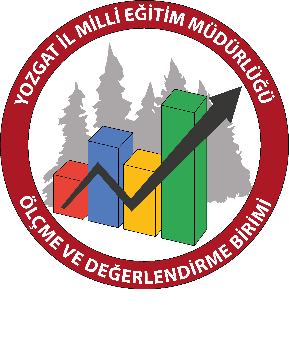 ÖĞRENCİ BAŞARI İZLEME ARAŞTIRMASI
İÇERİK
Öğretmen Anketi: Mesleki tecrübe, ders işleyiş tarzı, tutumları vb.

Yönetici Anketi: Okulların mevcut durumları, işleyişi ve çevresi, yöneticilerin görüşleri vb.

Öğrenci Anketi: Sosyo ekonomik durum, okul, dersler,ödevler hakkında görüşleri, sahip olduğu kaynaklar, teknoloji kullanımı, aile eğitim durumu vb.
ANKETLER
2
17
YOZGAT ÖLÇME DEĞERLENDİRME MERKEZİ         http://yozgatodm.meb.gov.tr/         odm66@meb.gov.tr         (0354) 280 6618-6676
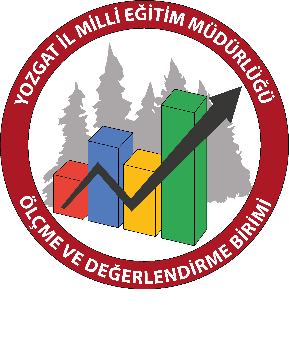 ÖĞRENCİ BAŞARI İZLEME ARAŞTIRMASI
Geri Bildirim
Öğrenci
Okul
İÇERİK
Öğretmen
Karneler:  
Bakanlık ve okullar kendi karnesi ile eksikliklerini ve artılarını görebilecektir.
KARNELER
3
18
YOZGAT ÖLÇME DEĞERLENDİRME MERKEZİ         http://yozgatodm.meb.gov.tr/         odm66@meb.gov.tr         (0354) 280 6618-6676
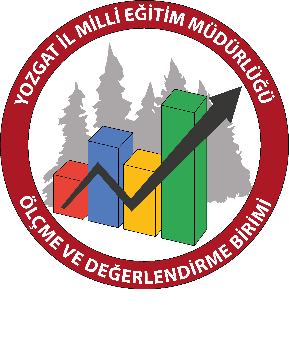 ÖĞRENCİ BAŞARI İZLEME ARAŞTIRMASI
İÇERİK
Karneler:  
Öğrenci, Öğretmen ve Yöneticiler yapılan araştırma sonucunda çocukların neyi yapıp yapamadığı konusunda bilgilendirilirler.

Öğrenciler: Kendi durumları ve öğrenme eksikleri
 
Öğretmen: Sınıf durumu ve sınıfın öğrenme eksiklikleri

Okul: Okulun genel durumu ve öğrenme eksiklikleri
İlçe ve il geneli genel görünümü vermektedir.
KARNELER
3
19
YOZGAT ÖLÇME DEĞERLENDİRME MERKEZİ         http://yozgatodm.meb.gov.tr/         odm66@meb.gov.tr         (0354) 280 6618-6676
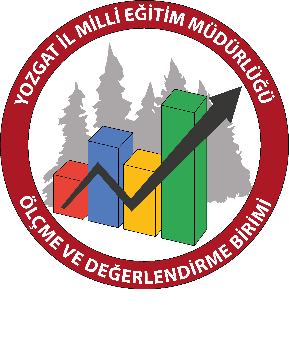 ÖĞRENCİ BAŞARI İZLEME ARAŞTIRMASI
İÇERİK
Raporlar: 
Yapılan araştırma sonucunda sınav sonuçları ve anketler birlikte değerlendirilerek sürece ilişkin bulgular elde edilmektedir.
 
Bu bulguların tamamı somut verilere dayalı analizler sonucu elde edilmektedir.
RAPORLAR
4
20
YOZGAT ÖLÇME DEĞERLENDİRME MERKEZİ         http://yozgatodm.meb.gov.tr/         odm66@meb.gov.tr         (0354) 280 6618-6676
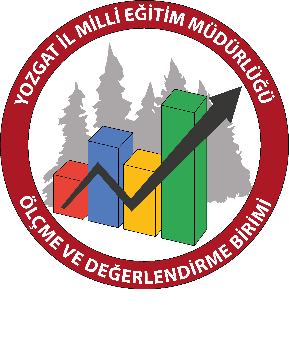 ÖĞRENCİ BAŞARI İZLEME ARAŞTIRMASI
İÇERİK
Okul Temelli İzleme: 
Amaç, okulların kendi mevcut durumları ile ilgili detaylı veri ve bilgiye sahip olmalarını sağlamaktır.
 
Okullar yarıştırılmaz her okul kendi verisi üzerinden gelişim için çaba harcar.
RAPORLAR
4
21
YOZGAT ÖLÇME DEĞERLENDİRME MERKEZİ         http://yozgatodm.meb.gov.tr/         odm66@meb.gov.tr         (0354) 280 6618-6676
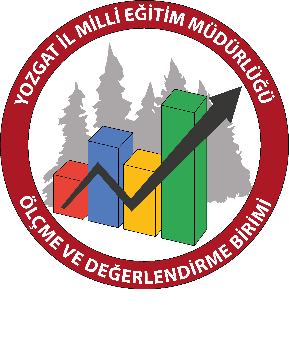 ÖĞRENCİ BAŞARI İZLEME ARAŞTIRMASI
İÇERİK
RAPORLAR
Rapor Örnek İfadeler/Sorular
4
22
YOZGAT ÖLÇME DEĞERLENDİRME MERKEZİ         http://yozgatodm.meb.gov.tr/         odm66@meb.gov.tr         (0354) 280 6618-6676
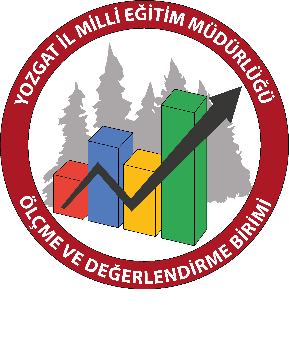 ÖĞRENCİ BAŞARI İZLEME ARAŞTIRMASI
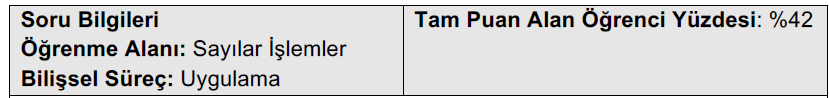 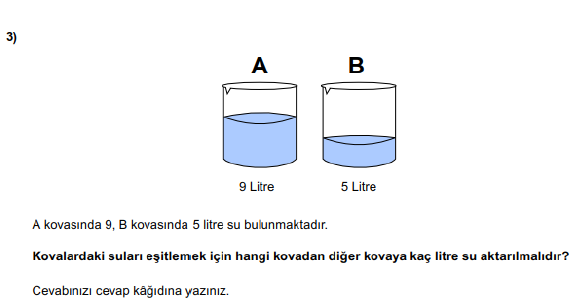 5. SINIF
23
YOZGAT ÖLÇME DEĞERLENDİRME MERKEZİ         http://yozgatodm.meb.gov.tr/         odm66@meb.gov.tr         (0354) 280 6618-6676
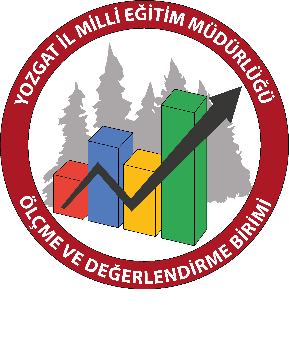 ÖĞRENCİ BAŞARI İZLEME ARAŞTIRMASI
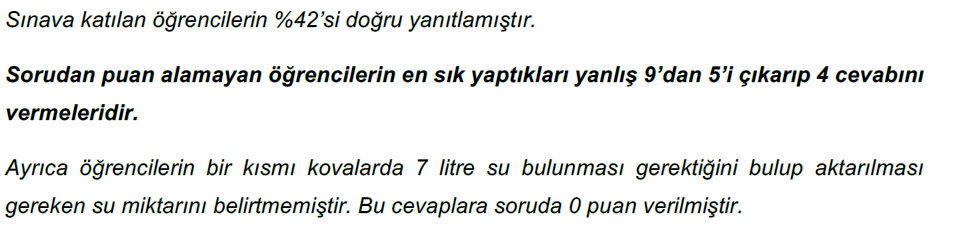 DOĞRU                                                            YANLIŞ
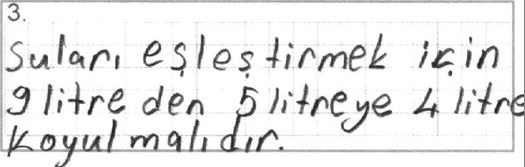 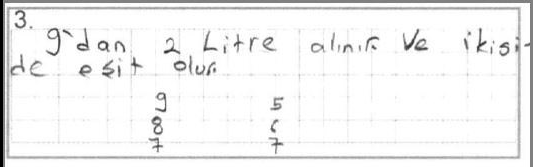 24
YOZGAT ÖLÇME DEĞERLENDİRME MERKEZİ         http://yozgatodm.meb.gov.tr/         odm66@meb.gov.tr         (0354) 280 6618-6676
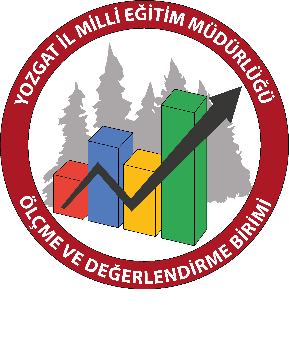 ÖĞRENCİ BAŞARI İZLEME ARAŞTIRMASI
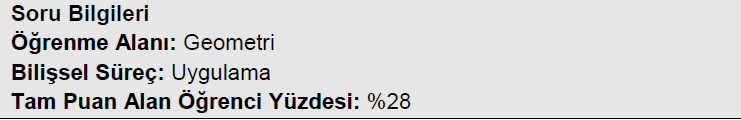 8. SINIF
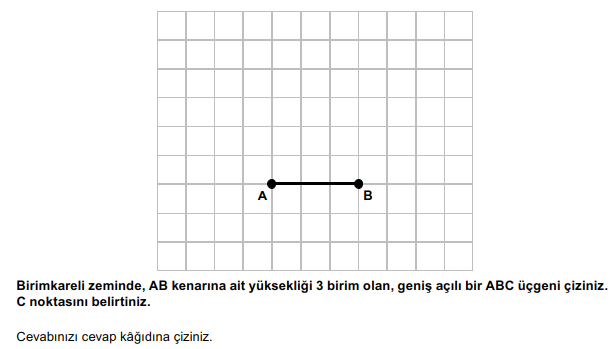 25
YOZGAT ÖLÇME DEĞERLENDİRME MERKEZİ         http://yozgatodm.meb.gov.tr/         odm66@meb.gov.tr         (0354) 280 6618-6676
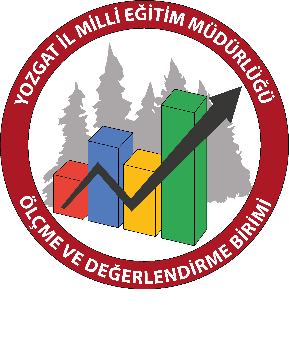 ÖĞRENCİ BAŞARI İZLEME ARAŞTIRMASI
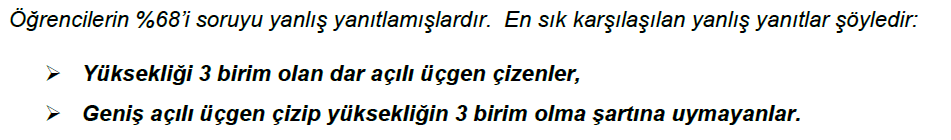 DOĞRU                                                            YANLIŞ
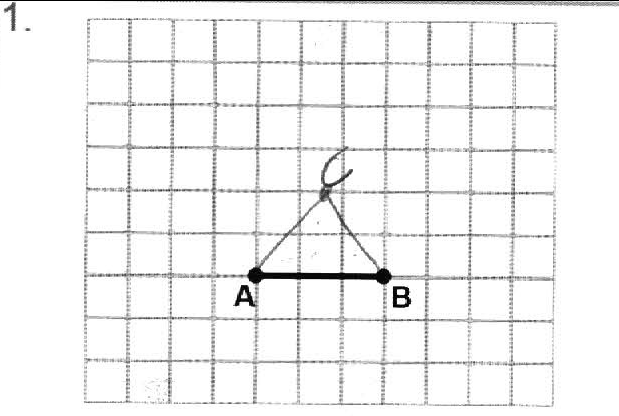 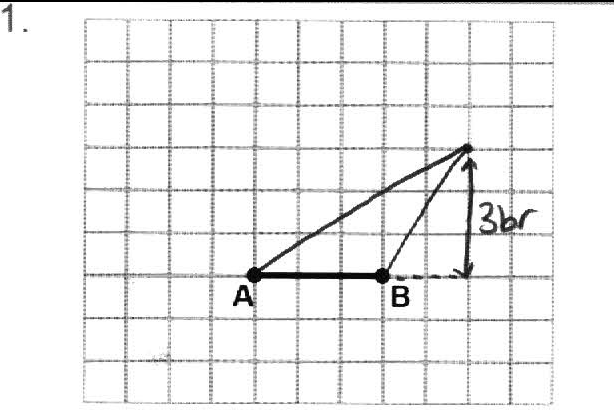 26
YOZGAT ÖLÇME DEĞERLENDİRME MERKEZİ         http://yozgatodm.meb.gov.tr/         odm66@meb.gov.tr         (0354) 280 6618-6676
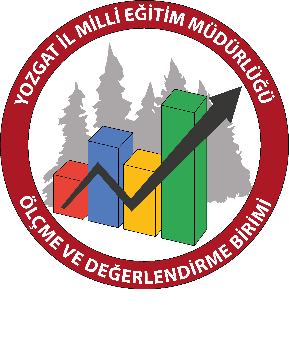 ÖĞRENCİ BAŞARI İZLEME ARAŞTIRMASI
“Öğrenci Başarı İzleme Araştırması”
27
YOZGAT ÖLÇME DEĞERLENDİRME MERKEZİ         http://yozgatodm.meb.gov.tr/         odm66@meb.gov.tr         (0354) 280 6618-6676
İLÇE MİLLİ EĞİTİM MÜDÜRLÜKLERİNİN VE OKUL MÜDÜRLERİNİNYAPACAĞI İŞ VE İŞLEMLER
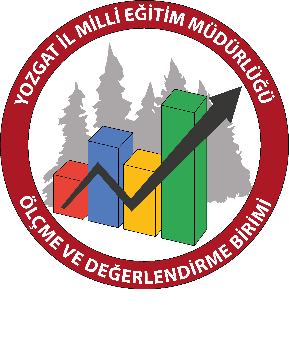 Sorumlu şube müdürü başkanlığında İlçe Sınav Yürütme Komisyonu kurulacaktır.
Resmî okullarda, okul müdürünün başkanlığında üç kişiden oluşan Bina Sınav Komisyonu kurulacaktır.
Uygulanan testte bulunan derslerin haricindeki branş öğretmenlerinden gözetmen belirlenmesi esas alınacaktır.
Uygulama sırasında eğitim - öğretim devam edecektir.
28
YOZGAT ÖLÇME DEĞERLENDİRME MERKEZİ         http://yozgatodm.meb.gov.tr/         odm66@meb.gov.tr         (0354) 280 6618-6676
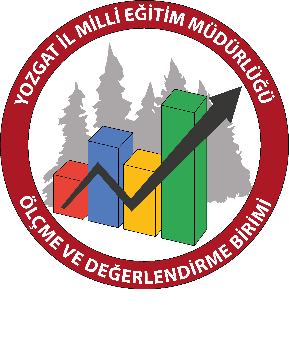 İLÇE MİLLİ EĞİTİM MÜDÜRLÜKLERİNİN VE OKUL MÜDÜRLERİNİNYAPACAĞI İŞ VE İŞLEMLER
Salon Yoklama Listelerinde ismi olmayan öğrencilere yedek optik form vererek tüm bilgilerini kodlamalarını sağlar.
Kitapçıklar, sınav bitiminde toplanarak okul idareleri tarafından muhafaza edilecek.
İlçe Sınav Yürütme Komisyonu, Öğrenci Başarı İzleme Araştırması evraklarını 16 Nisan 2019 Salı günü 17.00’e kadar İlçe Milli Eğitim müdürlüklerine teslim edecektir. İl merkezindeki okullar ise Ölçme Değerlendirme Merkezine teslim edecektir.
29
YOZGAT ÖLÇME DEĞERLENDİRME MERKEZİ         http://yozgatodm.meb.gov.tr/         odm66@meb.gov.tr         (0354) 280 6618-6676
ÖĞRENCİ BAŞARI İZLEME ARAŞTIRMASI
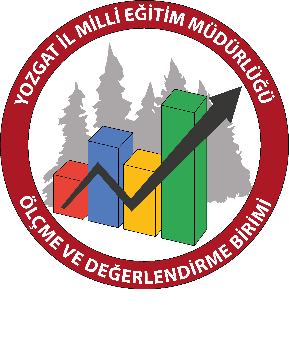 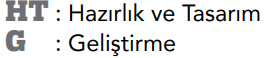 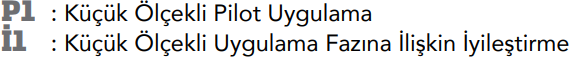 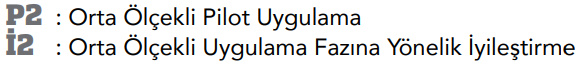 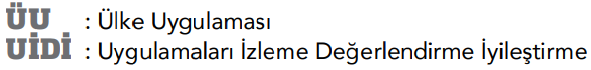 30
YOZGAT ÖLÇME DEĞERLENDİRME MERKEZİ         http://yozgatodm.meb.gov.tr/         odm66@meb.gov.tr         (0354) 280 6618-6676